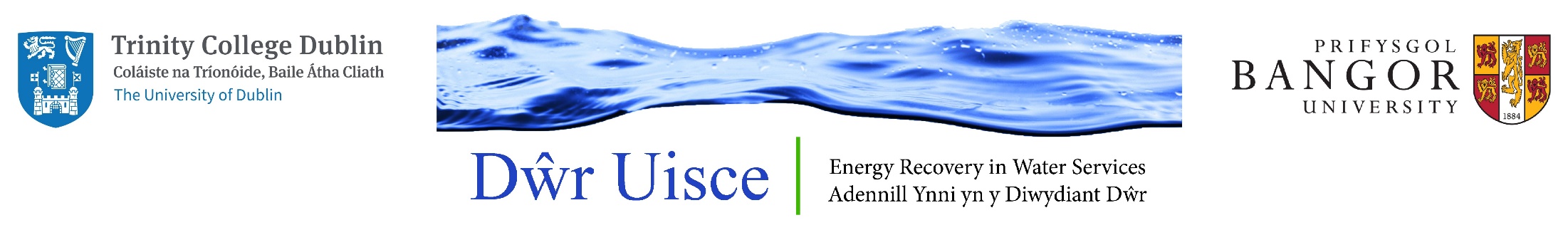 Dŵr Uisce Annual Conference 2018

Water & Energy Innovation

23rd October
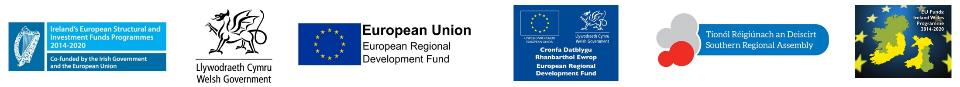 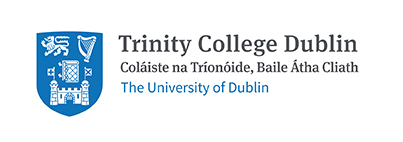 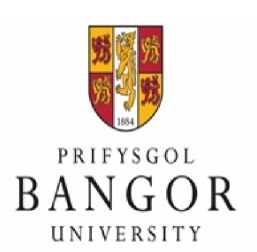 Introduction to Dŵr Uisce
Significant scope to improve the energy efficiency of the distribution of water resources.

The Dŵr Uisce project aims to quantify and demonstrate this scope using:
Smart and low-carbon technology.
Cross-sectoral & cross-border benchmarking, and economical and environmental impact assessment
Networking, dissemination, knowledge exchange, brokerage events, demonstrations.

The project will deliver improved efficiency of the water-energy nexus, benefitting two key stakeholders groups: water suppliers and water consumers
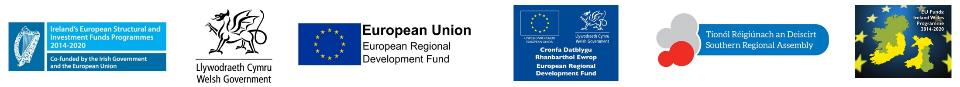 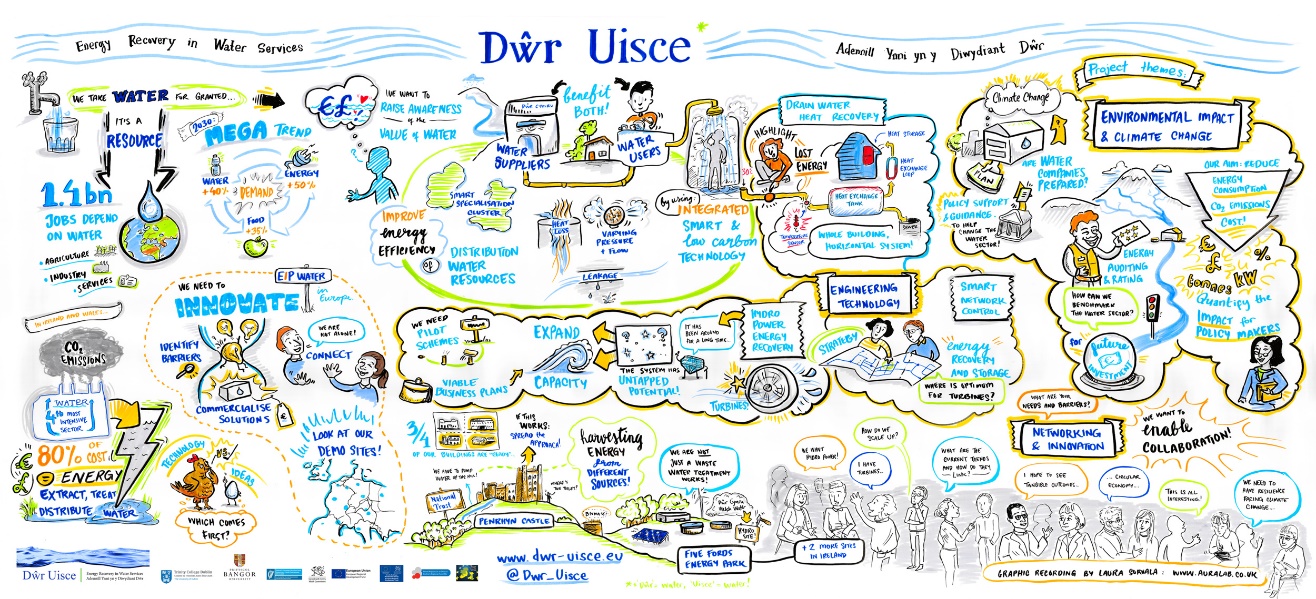 The Dŵr Uisce project
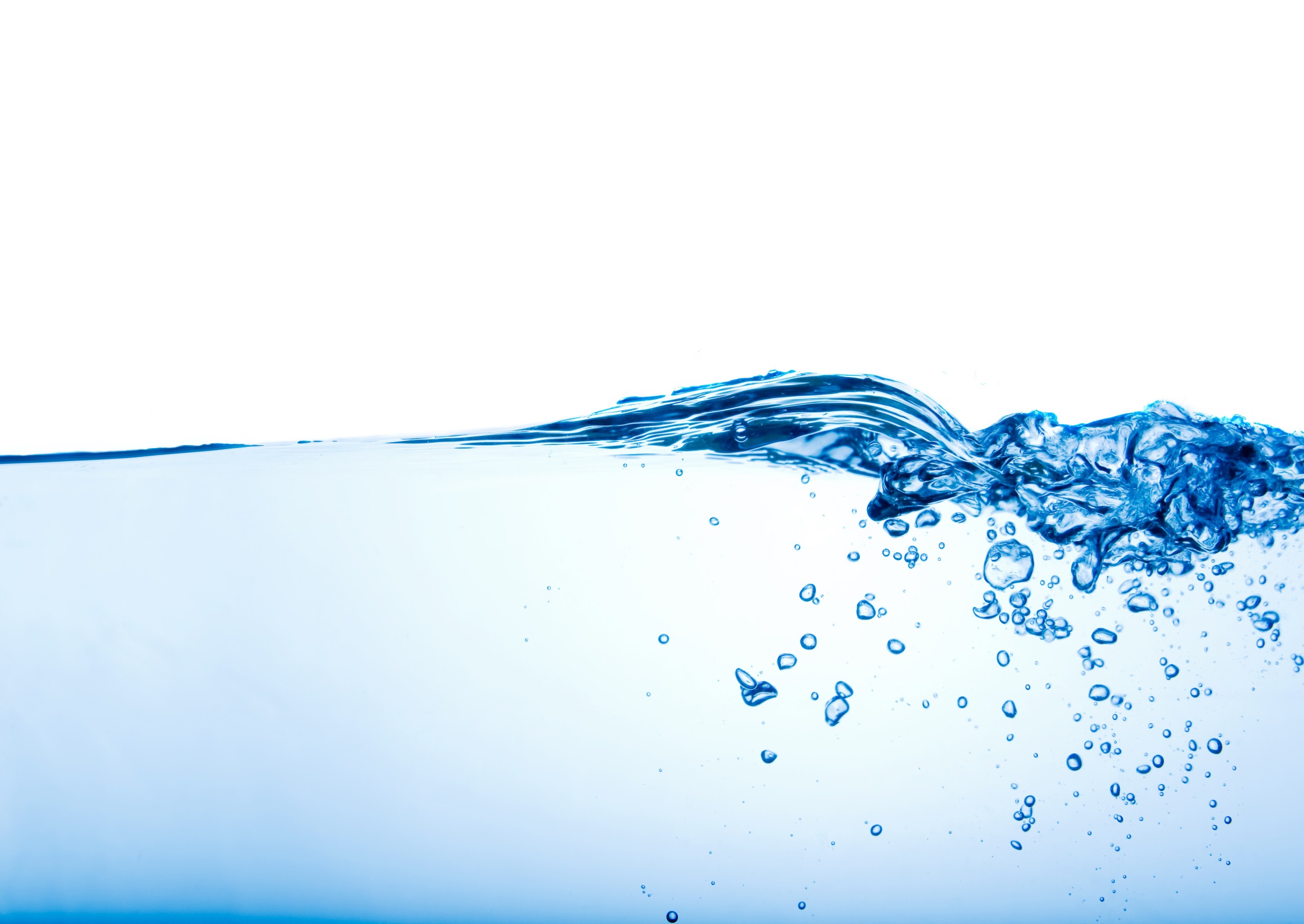 Dissemination & Collaboration
Technology Platforms
Climate Change
Policy Support & Guidance
Dŵr Uisce Water-Energy 
Innovation Conference: 
Section Innovation Opportunities. 
09:30 to 11:30 am
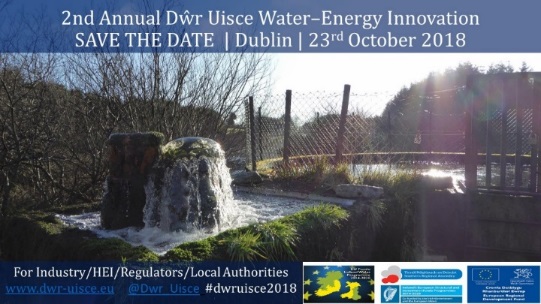 #dwruisce2018
Dŵr Uisce Water-Energy
Innovation Conference: 
Section Innovation in Practice. 
12:00 to 13:15 pm
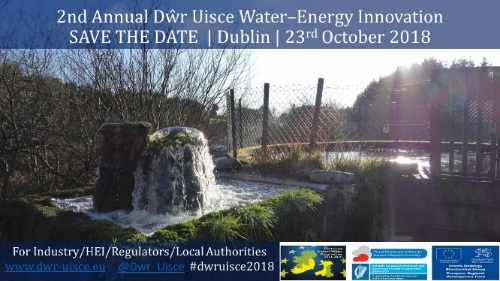 #dwruisce2018
Dŵr Uisce Water-Energy 
Innovation Conference: 
Section Demonstrating Learning. 
14:10 to 15:30 pm
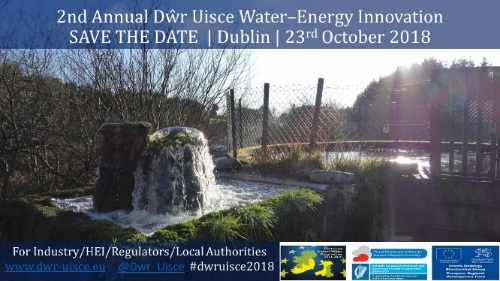 #dwruisce2018
use #dwruisce2018        use #dwruisce2018 
tag: @Dwr_Uisce              tag: theDŵr Uisce team

Tags us on social media and share today’s good news!
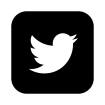 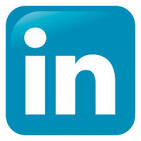 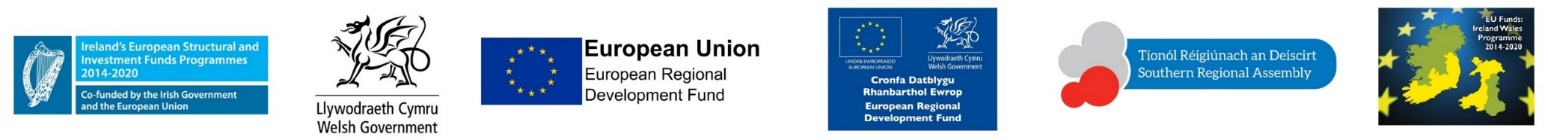